Preparing For an Extended Trip
(What You Need to Know, Before You Go)


Ali Kingston
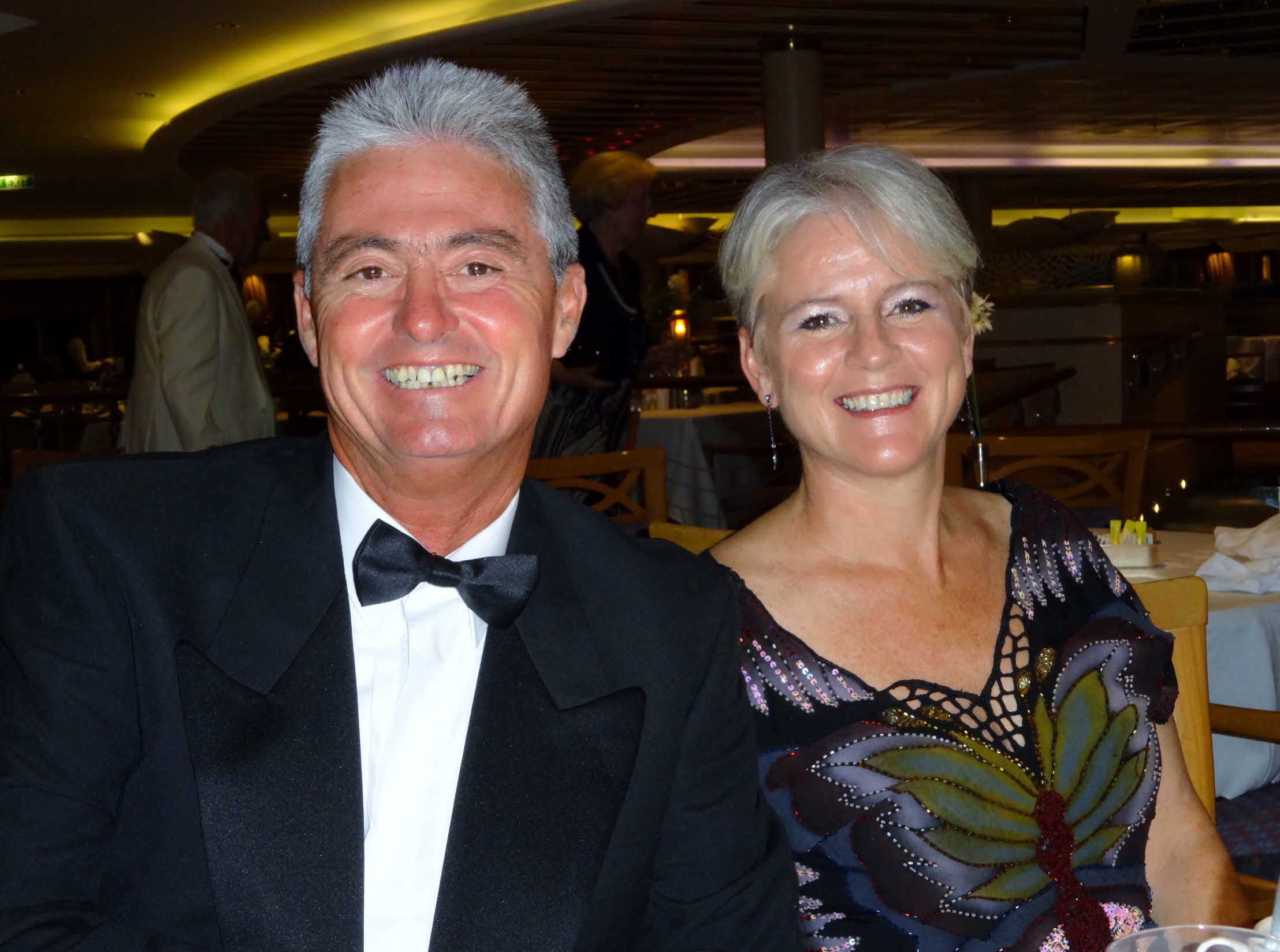 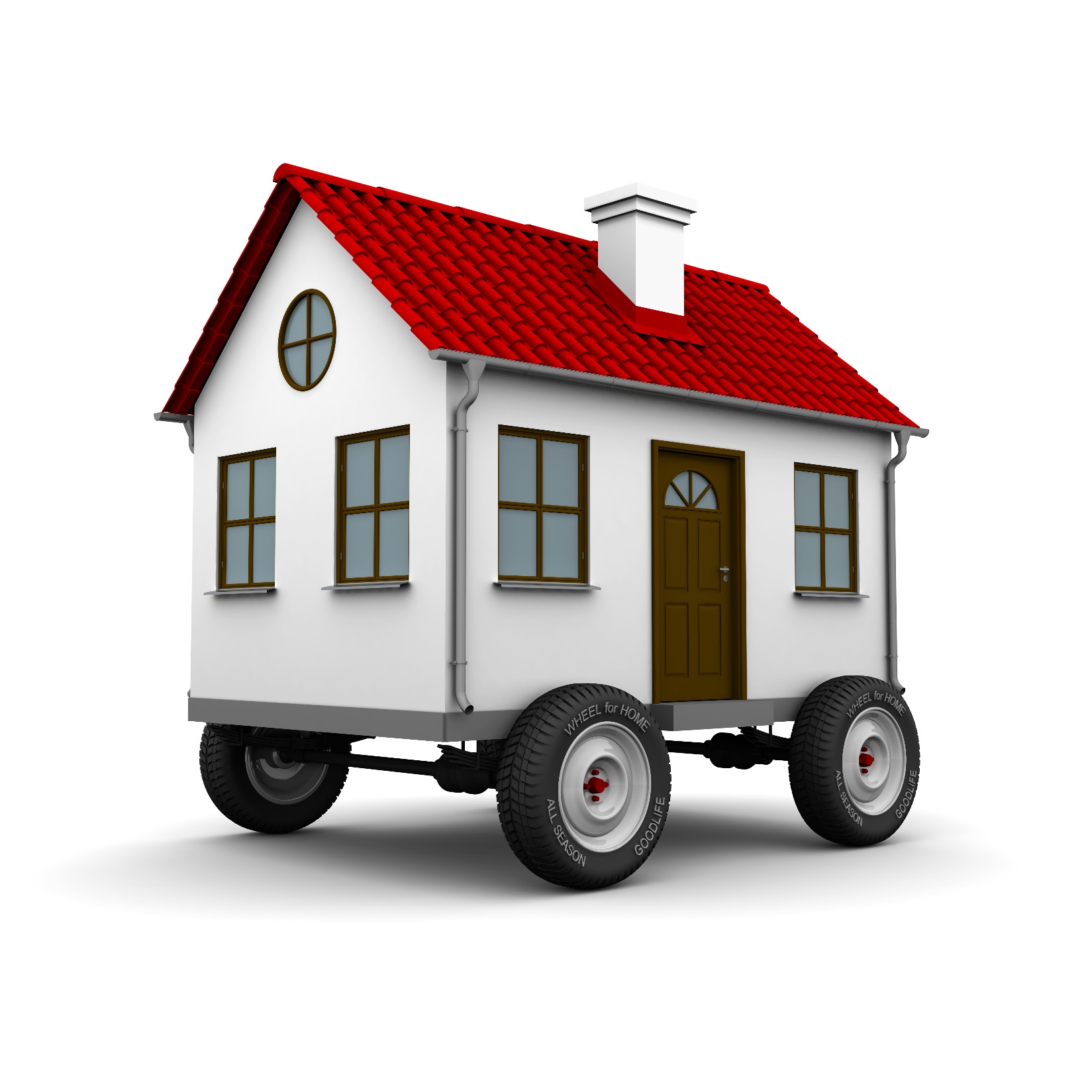 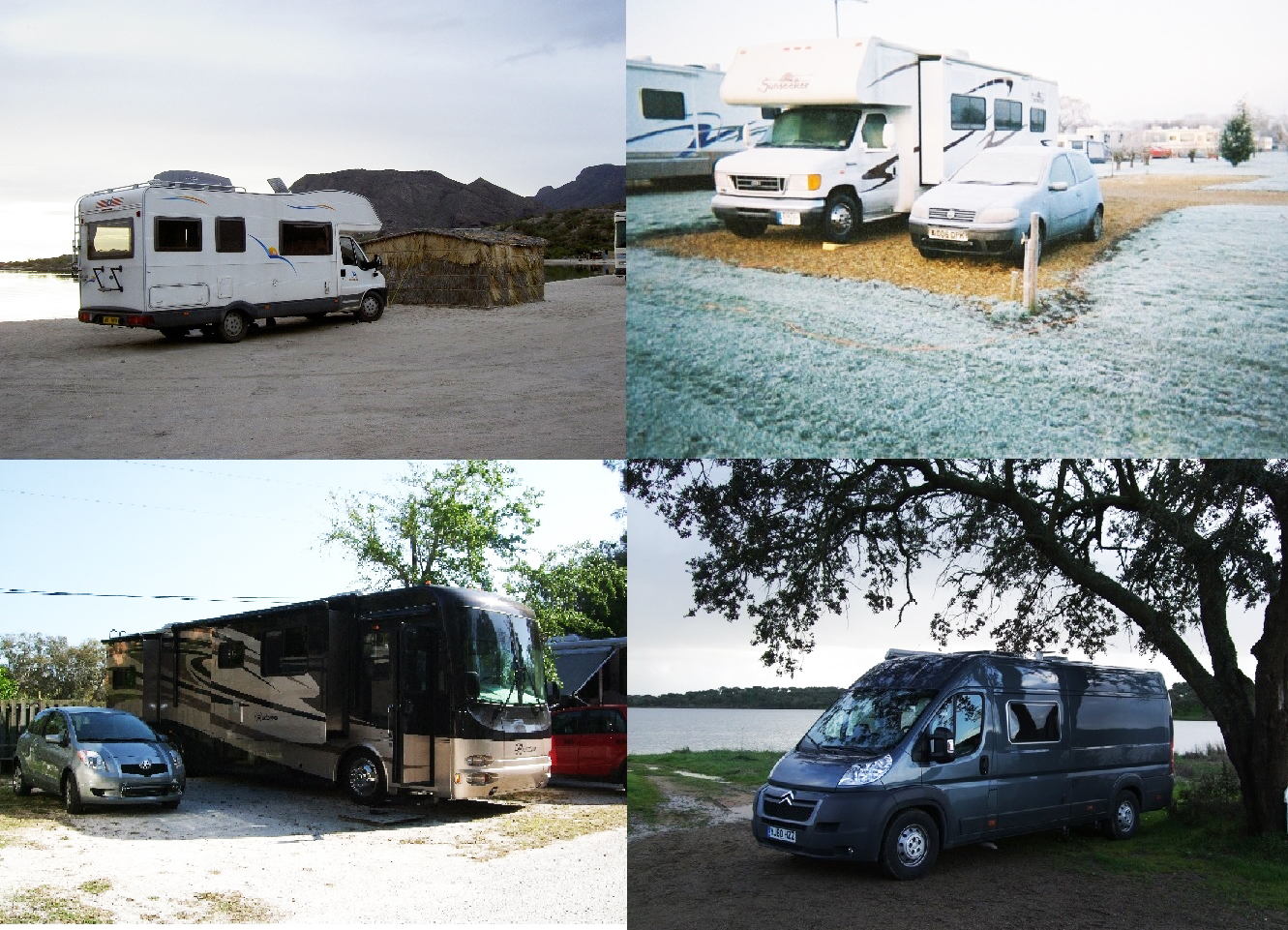 WE DIDN’T!!
Ever Been On An Extended Trip?
Ever been on a long trip? (Longer than three months?)
Planning one in foreseeable future?
Impossible dream with nightmare potential?
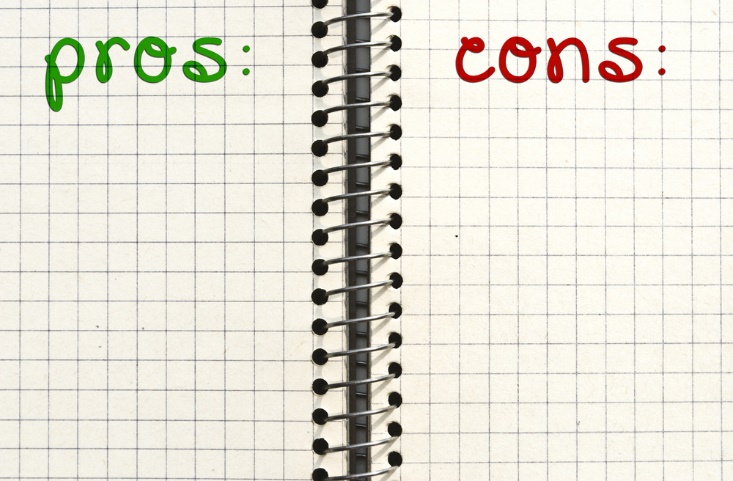 Seems boring when planning a trip of a lifetime
Great for big decisions
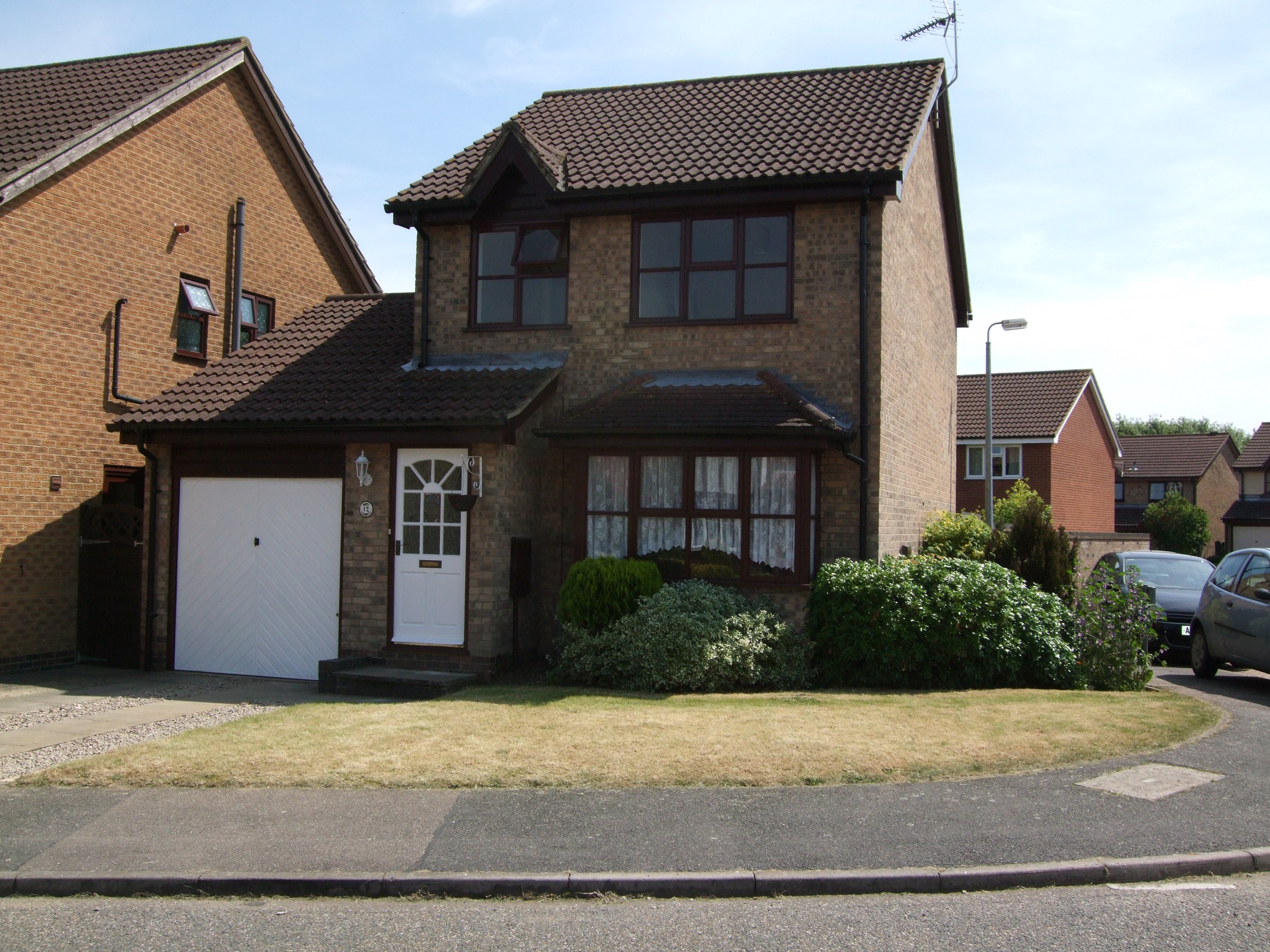 What do you do about your home at home?
•	Leave it empty
•	Rent it out
•	Sell and downsize
•	Sell up completely
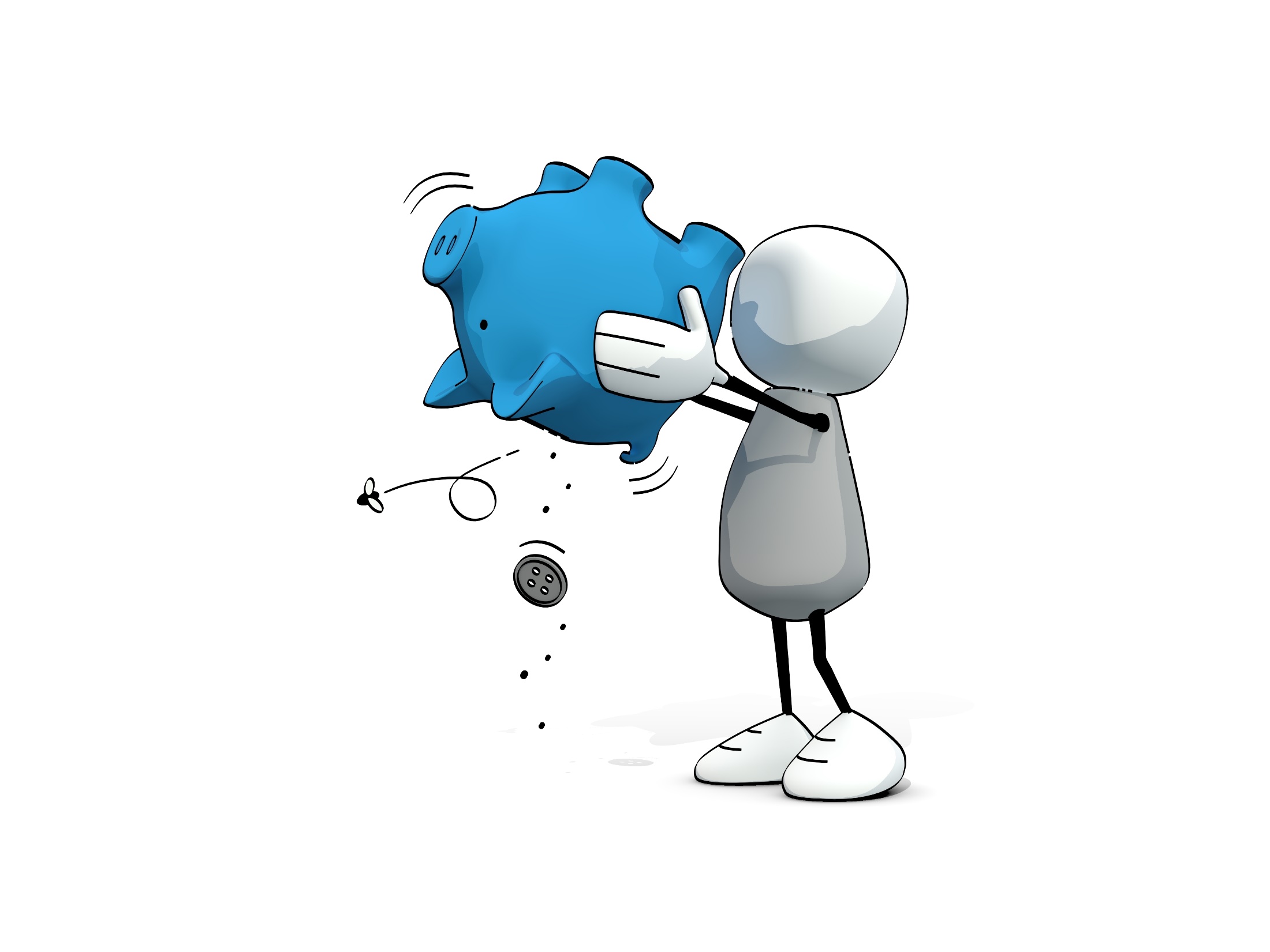 No Fixed Abode










Things don't work out

Local Authority Housing 
Private rental
Housing ladder
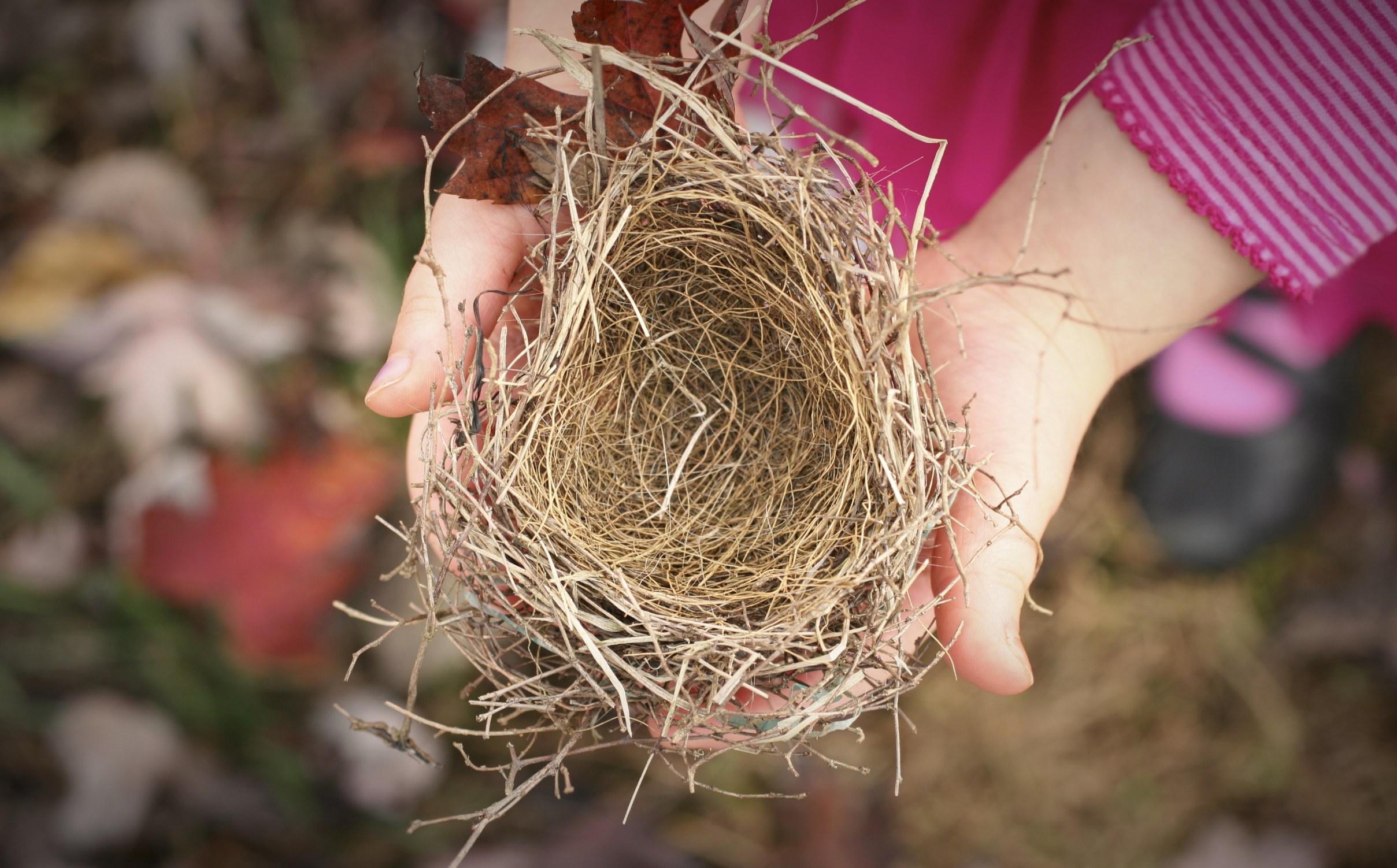 Security
Bills – council tax & water rates
Central heating
Damp
Gardening
Renting
Gives income
 
(Taxable)
Potential Minefield
Non-payment
Breakages
Neglect
Landlord responsible for repairs
Annual bills (gas certificates & insurance)
Agency fees
Residential Landlords Association
Address
Correspondence (breakdown cover, travel, health, motorhome/vehicle insurance)
Driving licence
Vehicle registration
Banking
Mobile phone
Income tax
Post
Redirection Service 
 
2 years
Trustworthy friend/relative
 
Agency 
 
Expensive
 
Post Office Box
 
DVLA & insurance companies require bricks and mortar premises
 
Remember to cancel unnecessary subscriptions and junk mail
Banking
Online 
 
Set up before departure – proof of residence
 
OR
 
Set up direct debits & standing orders before departure
Trustworthy individual for one off bills
 
Remember to inform credit card company of countries en route.
On The Road
Stay Legal
? Covered for full-timing with  vehicle insurance
Check allowable trip duration
Road Tax, MOT (if applicable).
 
Authorities can (and do) check 
 
Passport, V5, MOT certificate, paid road tax
No valid MOT, ? Insured in event of accident
 
					Only test recognised in UK is a UK test
 
					Combine MOT journey with habitation check & family visits
 
					Visit AA and RAC websites for specific country driving guides
Brand New Motorhome
Don't book overseas travel until you have taken delivery.
Like a live baby, due date and delivery aren't the same
Inform dealership in case of warranty issues
 



Test all systems before departure
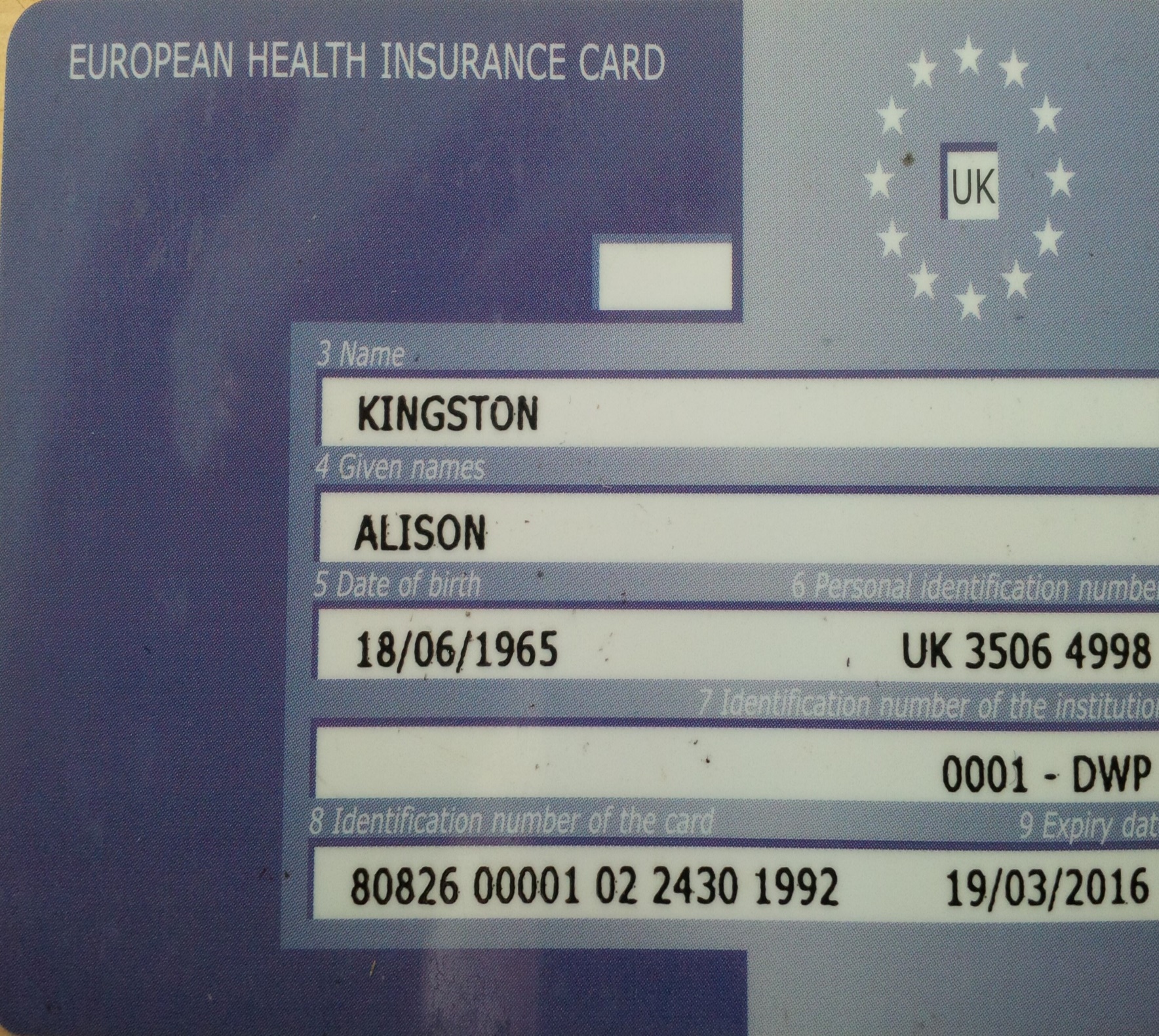 Health Issues
•	European Health Insurance Card (EHIC)
•	Private Health Insurance
•	Medication
•	Routine check ups
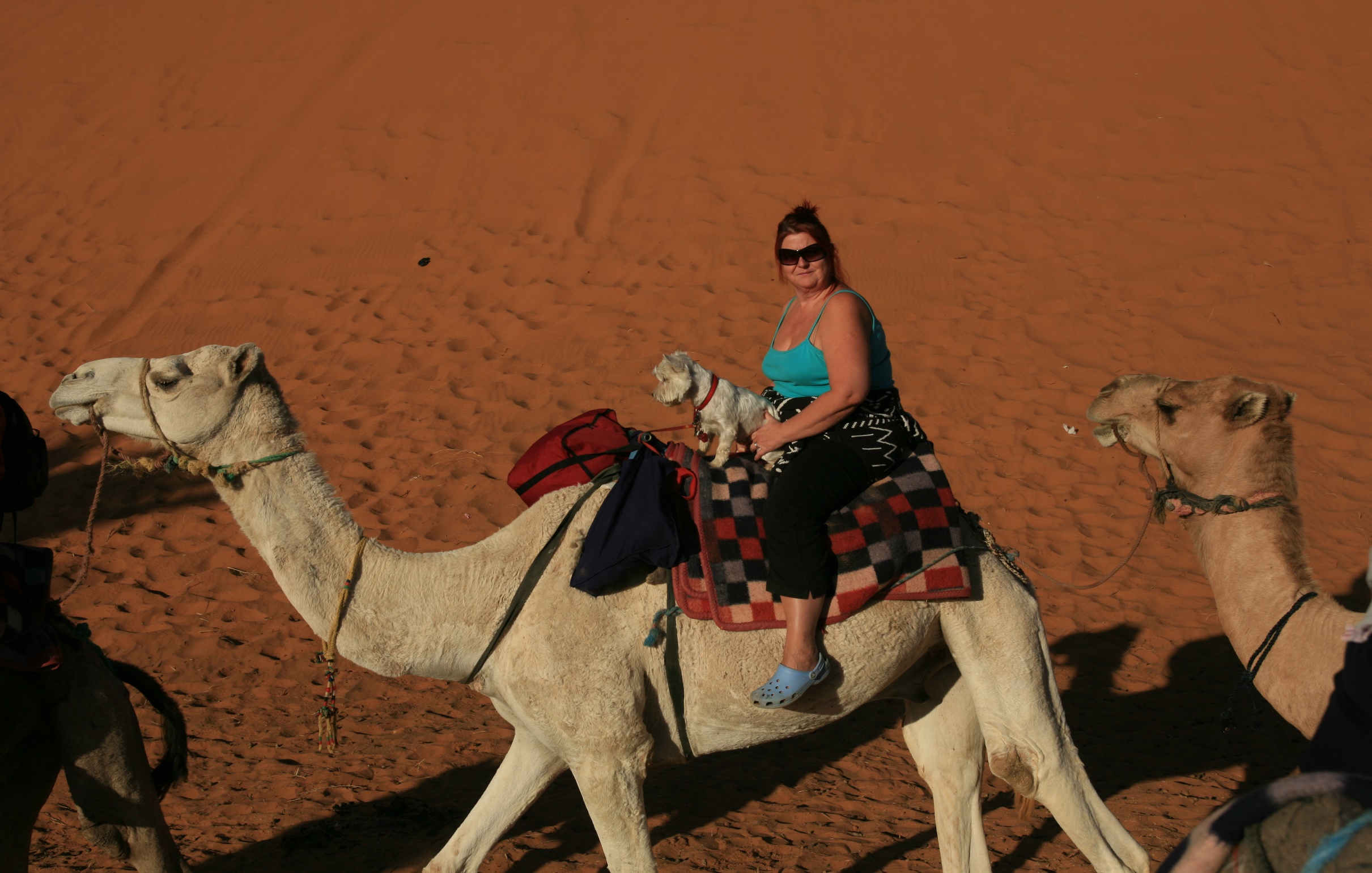 Travelling With Pets
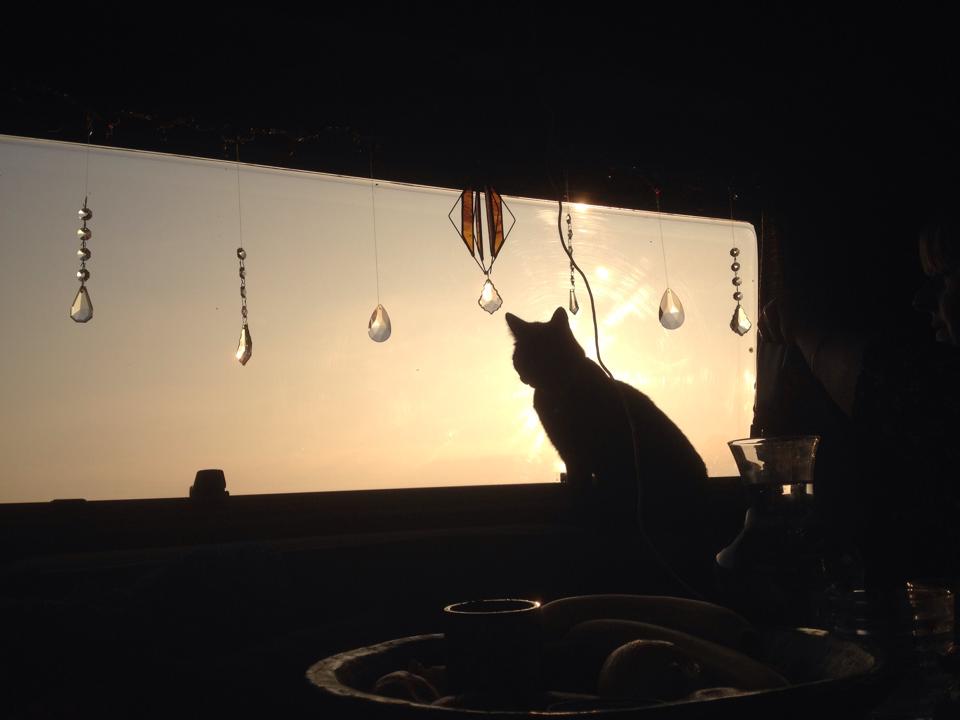 Skanka in Training
Travelling Pets
Dogs, cats, parrots, budgerigars
Give away/rehome, leave with housesitter
Dogs give security at home and abroad
 
Check with  Department for Environment, Food & Rural Affairs, and Animal and Plant Health Agency (DEFRA) 
 
Pet passport
Inoculations
Veterinary Checks
Budget
Way of life, not holiday

Mike's ledger (Fuel, LPG, campsites, food, site seeing, ferries, sundries)

Research fuel costs, record exchange rates for future planning.
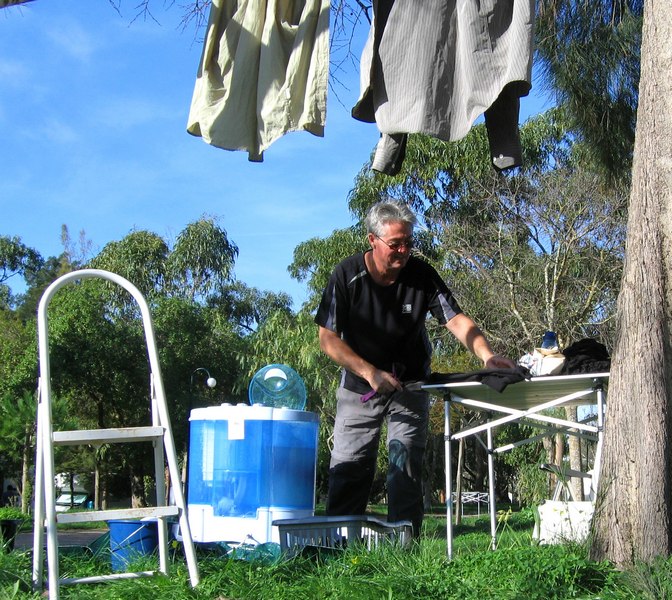 Save Money – Do Your Own Laundry (or get your husband to do it)
Communication
•	Overseas roaming charges
•	Unlocked mobile phone
•	Wi-Fi (basic survival requirement)
•	Skype
What To Pack
The Balance 

Weight – Space Taken – Necessity


Prioritise

Legal e.g. Safety triangle, fire   extinguisher.
Essentials e.g. tool kit, camping equipment
Seasonal change of clothes
What you need and what you want to take aren't the same thing!
Payload
Base vehicle licenced to carry a weight limit

Limited by driving licence
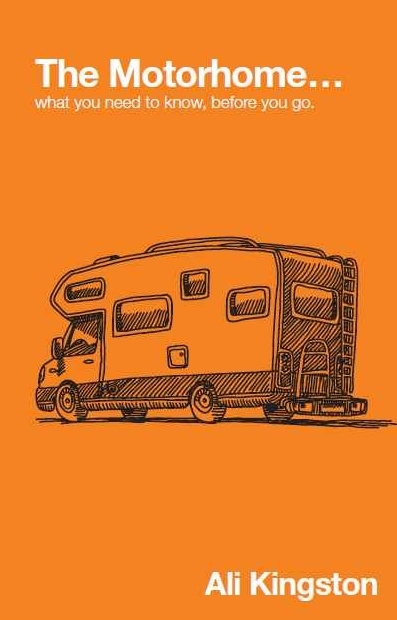 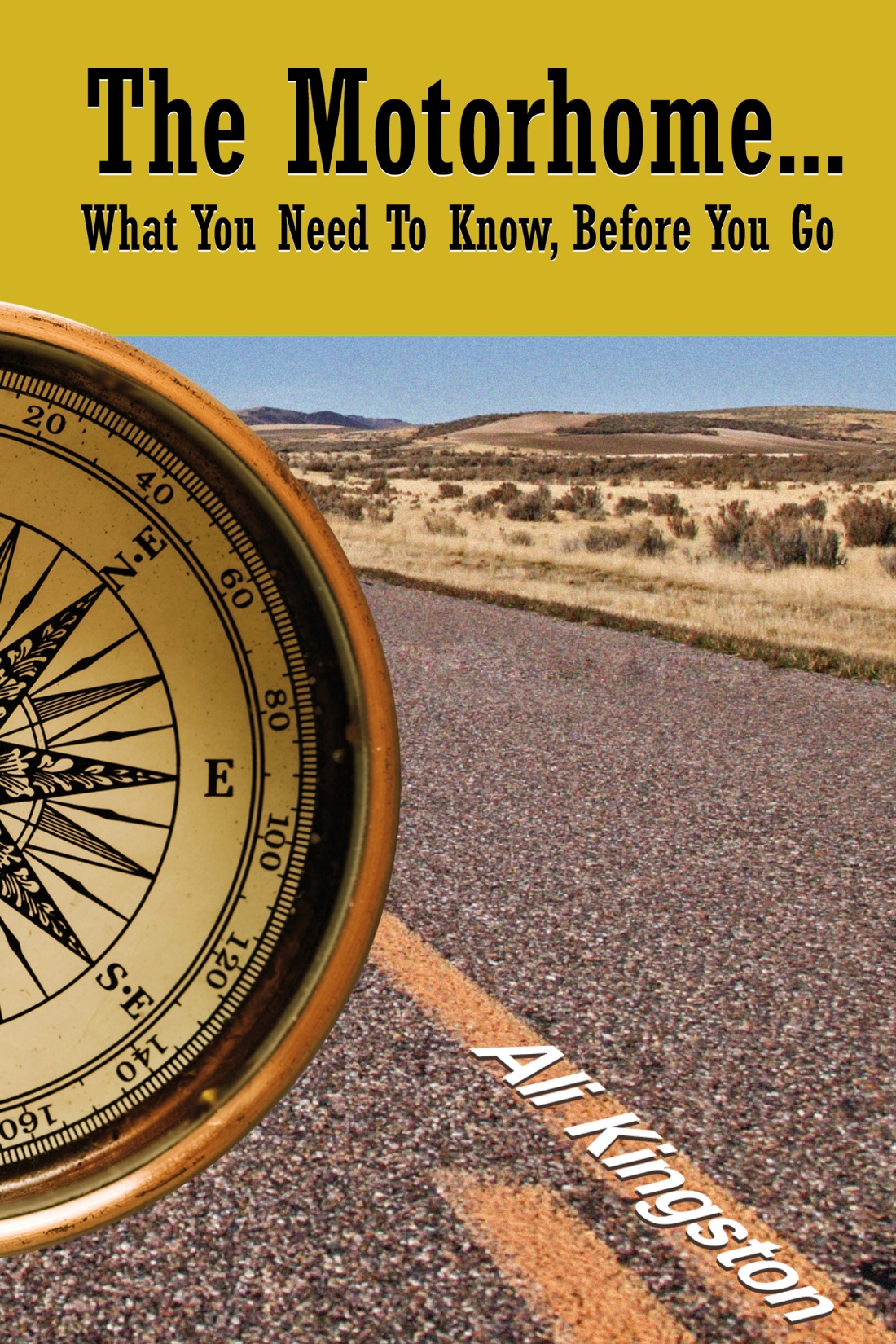 What Are You Waiting For?